EBRD GPA
Technical  Cooperation Facility
Government procurement constitutes a significant share of public expenditure,  approximately 10-15 per cent of the GDP. Government procurement policies support good governance in the public sector and national strategies for sustainable development of domestic economies. Fair competition and transparency of cross-border public procurement is essential for access to and quality of public services and infrastructure.
The Legal Transition Programme (LTP) of  the European Bank for Reconstruction  and Development (EBRD) focuses on  the development of legal rules and the  establishment of legal institutions that  create a transparent and predictable
investment climate in the economies the  Bank operates. 
Promoting private sector development, the LTP is helping governments to improve government commerce, making national procurement systems more  transparent, efficient and competitive. 
The fundamental aim of the GPA is to mutually open government  procurement markets among its Parties,  while ensuring open, fair and transparent  conditions of competition in cross-border public procurement.
The adoption of the revised text of the GPA in 2012 motivated a broadening of its membership. 
Growing  interest in GPA accession in the transition economies demanded a structured cooperation between the EBRD and the  WTO Secretariat.  
The EBRD GPA TC Facility provides technical support to governments  seeking accession or observership to the Agreement in the form of (1) capacity building activities,
(2) country-specific technical cooperation  projects, (3) accession negotiation  assistance to countries wishing to accede to the Agreement, (4) implementation of GPA rules and commitments. 
Technical support aims to assist governments with overcoming  institutional, regulatory and/  or trade policy challenges in cross-border public procurement.
What is the GPA?
The GPA is a plurilateral agreement  within the framework of the WTO,  meaning that not all WTO members are  Parties to the Agreement, only those  who have voluntarily decided to become  one. In March 2012, the GPA Parties  completed a comprehensive revision
of the Agreement, encompassing  both its text and coverage (market
access commitments). The Agreement  establishes rules requiring that open,  fair and transparent conditions of  competition be ensured in government  procurement. However, these rules
do not automatically apply to all  procurement activities of each Party.  Rather, the coverage schedules play  a critical role in determining whether  a procurement activity is covered by  the Agreement or not. Only those
procurement activities that are carried  out by covered entities purchasing  listed goods, services or construction  services of a value exceeding specified  threshold values are covered by the  Agreement. As a binding international  treaty, the GPA is administered by
the Committee on Government  Procurement which is composed of  representatives of all its Parties.

Access the text of the revised GPA  and WTO related legal instruments  and e-GPA market access portal.
Why join the GPA?
The continuing growth of GPA membership  and its role as an instrument of good  governance attracts   wide range  of economies looking to become Observer  and Parties  to the Agreement.
The GPA is, first and foremost, a trade  instrument designed to open government  procurement markets among its Parties,  around the same core principles of
non-discrimination and transparency  that underlie all WTO Agreements.  Additionally, the GPA is widely regarded  as a modern instrument embracing and incentivising the use of best practices in  government procurement internationally.  As such, the Agreement has gained an  important role in guiding policy reforms,  particularly in transition economies. The  revised GPA text crystallises current best  practices in government procurement  agreed upon by and acceptable to all  GPA Parties and is harmonised with other  applicable international instruments,  including the latest EU directives on  public procurement and the UNCITRAL  Model Law on Public Procurement. It  therefore complements other efforts by  some developing economies to reform  their procurement systems.
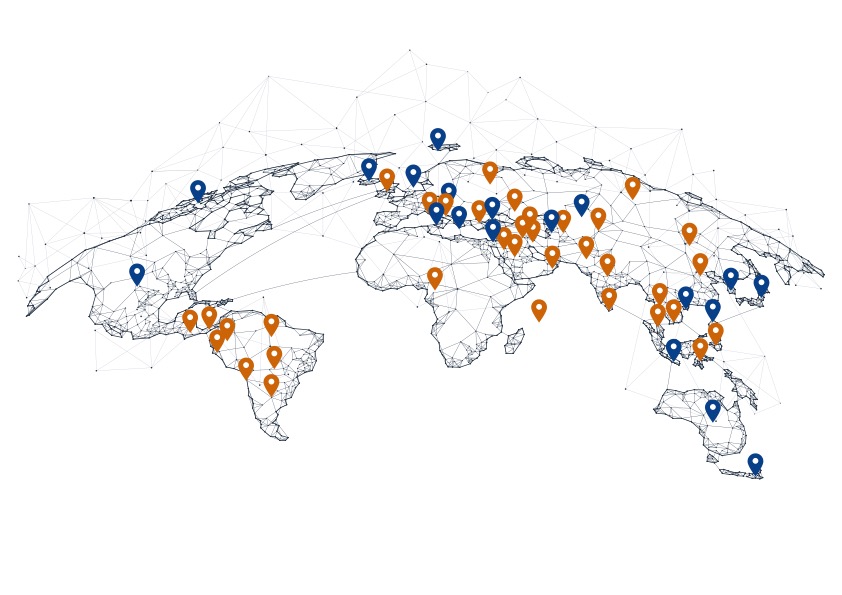 GPA Parties

GPA Observers
International investor expertise in facilitating cross-border trade
Out of the seven countries that have become GPA Parties in the last decade, four gained accession with assistance from the EBRD:  Montenegro in 2015, Moldova and Ukraine in 2016 and North Macedonia in 2023. With support from  the Bank, Armenia ratified the GPA 2012 in 2017 . Currently, the EBRD GPA TC Facility is supporting the Government of Albania in relaunching their GPA negotiations.
Promoting development of private sector, the EBRD advocates benefits of the WTO GPA 2012 rules on cross-border public procurement to transition economies.

Upon  request of the interested governments, the EBRD collaborates with the WTO  Secretariat to develop and deliver country-tailored technical cooperation projects for the benefit of the transition economies.

The Bank provides independent legal gap analysis and market impact assessment as well as capacity  building on regulatory frameworks for cross-border public procurement. 

If relevant and of interest to transition economies, the Bank is assisting countries with their request for GPA observership, 

When GPA accession is feasible, the Bank helps countries negotiate the terms of their GPA accession by providing experts and policy advisers supporting  development of acceptable  market access coverage offers, determining procurement activities and/or entities to be covered by the Agreement and the possibility of implementing  special and differential treatment  provisions (S&D) available to developing  and least developed economies acceding  to the GPA, subject to negotiations with  the GPA Parties. 

The EBRD GPA TC Facility is available  to all EBRD countries of operations.
How to become a GPA Party
All WTO members are eligible to accede to the GPA. Countries must submit
an application for accession and later  conduct accession negotiations with  Parties of the GPA considering the  following aspects: consensus between  the GPA Parties and the acceding country  on the extent and modalities of the  proposed market access coverage offer  and compliance of the procurement  legislation of the acceding country with  the GPA’s mandatory requirements.
Besides providing its initial market  acccess offer, in order to facilitate  consultations relating to accession,  negotiating economies also provide  a description of the government’s  procurement regime by replying to a  standardised checklist of issues.
Market access negotiations and  discussions on possible necessary  amendments of the procurement  legislation and/or institutional system of  an acceding country may be conducted  in parallel in order to save time and  decrease overall time of negotiations.
Additionally, in line with Article V of the  GPA, special and differential treatment  for developing economies can be  negotiated by developing and least  developed economies. These options  are subject to the agreement of the  other GPA Parties and the acceding WTO  member’s development needs.
Once the terms of accession have been  agreed between the GPA Parties and the  acceding WTO Member, the Committee  on Government Procurement adopts a decision inviting the member to accede  to the GPA. The decision specifies the  agreed terms and provides a timeframe
– typically, three to six months - for  the acceding member to deposit its  instrument of accession with the WTO  Director-General.
Why to become  an Observer to  the Committee  on Government  Procurement?
The Observer status in the Committee  on Government Procurement provides  an opportunity for the observer country
to participate in the Committee’s  discussions and policy standard-setting, gain access to key cross-border trade documents, and become acquainted  with the operation and administration  of the Agreement, without undertaking
any obligations with regard to accession  to the GPA.

Observers may  participate in the Committee, however,  decisions in trade negotiations shall be taken only by Parties. 

International organisations may also  participate in the Committee meetings  as observers.

Intended for WTO Members, is also available to other interested countries/ governments upon endorsement of the Committee.
About the EBRD
The European Bank for Reconstruction  and Development is an international  financial institution that promotes  transition to a well-functioning market  economy. The Bank, active in 38  economies across three continents
– from the Southern and Eastern  Mediterranean, to Central and Eastern  Europe, to Central Asia – helps  economies develop commercial laws  and institutions that create a sound  investment climate and promote
sustainable economic growth.
More information can be found at
www.ebrd.com
About the WTO
The World Trade Organization is an  intergovernmental organization whose  primary purpose is to open trade,  ensuring that it flows as smoothly,  predictably and freely as possible. It acts  as a forum for its Member governments  to negotiate trade agreements while  operating a system of trade rules. At its  core are the WTO agreements, negotiated  and signed by the bulk of the world’s  trading nations. These agreements  provide the legal ground rules for  international commerce.
More information can be found at
www.wto.org
For more information about our services, please go to: www.gpafacility.com